«Bilimsel Araştırma Hazırlama ve Sunum Teknikleri»
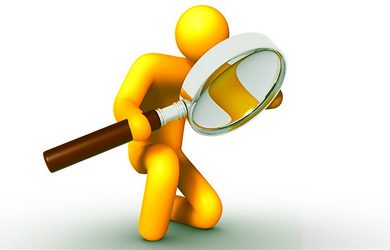 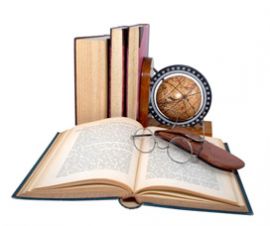 Doç. Dr. Yener ATASEVEN
Ankara Üniversitesi
Ziraat Fakültesi
Tarım Ekonomisi Bölümü
yenerataseven@hotmail.com

02 MART 2021
1
ARAŞTIRMADA TEMEL KAVRAMLAR; ETİK ve AHLAKİ KURALLAR
2
3
Bilim Nedir?
Doğayı gözlem, deney, araştırmalarla değerlendirip, akıl süzgecinden geçirmek.
Önyargı ve dogmalardan uzak kalmak.
İnsanların mutluluğu, refahı, uzun ve sağlıklı yaşaması için bilimsel bilgi ve teknolojiyi uygulamak.
4
[Speaker Notes: insanların kendilerini ve çevrelerindeki diğer varlıkları anlamak ve bu varlıkların bir­birleri ile ilişki ve etkileşmelerini inceleyip, oluşan olayları açıklayabilmek için uyguladıkları yöntem ve etkinlikler ile ilk çağlardan günümüze kadar elde edip biriktirerek yeni kuşaklara aktardıkları bilgilerin tümü olarak tanımlanabilir.]
Bilimsel Araştırma Nedir?
Bir teoriye veya bilgiye katkıda bulunabilecek, sistem ve disiplin  içinde yürütülen uygulamadır.
5
5 N, 1 K ?
6
Araştırmacı kimdir?
Yeni bilgilerin düşünülmesi, oluşturulması, yöntemlerin veya sistemlerin düşünülmesi ve geliştirilmesinde görev alan profesyonel nitelikte bireydir.
7
Araştırma neden yapılır?
8
Bilimsel araştırma türleri
9
Bilimsel Ahlak
Araştırmacılar;
Araştırma çalışmalarında (saha, uygulama, sunum);

Açık,
Ahlaklı,
Şeffaf,
Doğru
Örnek ??
olmalıdırlar…
10
Etik
Eski Yunancadaki Ethos (Karakter-Terbiye) 

Akıl ve mantığın duygu ve zaaflara galip gelmesi;

ya da

Her türlü davranışta insana saygılı olmak, onun haklarını korumak yani insana insan olarak yönelmek şeklinde tanımlanabilir.
11
Etik-Ahlak arasındaki fark?
12
13
Bir millet, zenginliğiyle değil, ahlak değeriyle ölçülür.
M. Kemal ATATÜRK
14
Bilimsel Etik
Bir çalışma faaliyetinde bulunan insanların;
Ahlak ilkelerini,
Davranış biçimlerini, 
Görevlerini ve 
Zorunluluklarını belirleyen kurallar zinciri olarak tanımlanabilir.
15
Bilimsel Araştırma Etiği
Bilimsel araştırmalarda 
konunun düşünülmesinden
bitirilmesine ve yayınlanmasına kadar
yüksek ahlak, dürüstlük ve açıklık
ilkelerinin uygulanmasıdır.
16
Bilimsel Etiğin Genel İlkeleri
17
Bilimsel Araştırma Etiğine Aykırı Davranışlar
18
Bilimsel Yanıltma
19
Bilimsel Yanıltma
Bilimsel İhmal: Araştırmacı kasıtlı olarak değil, bilgi, beceri ya da deneyim yetersizliğinden dolayı yanlış bilgi sunmakta; dolayısıyla, yalnızca başkalarını bilimsel olarak yanıltmakla kalmamakta, kendi kendini de kandırmış olmaktadır.
20
Bilimsel Saptırma
Bilimsel Saptırma: yapılan bilimsel araştırmanın süreçlerini ya da sonuçlarını kasıtlı olarak saptırmak; dolayısıyla, araştırmanın yinelenebilirliğini ve araştırma bulgularının güvenirliğini bozmaktır.
21
Etik İhlal Türleri-1
22
Etik İhlal Türleri-2
23
İntihaller (aşırmalar-plagiarism)
Daha önce yayınlanmış bir yayının tümünü veya bir kısmını kaynak göstermeden alarak kendi yayını gibi yeniden yayınlamak

ÖRNEK: Yabancı dilden kitap makale vb. tercüme ederek kendi yazmış gibi basmak.
24
Sahtecilikler (uydurmalar-fabrication)
Gerçekte olmayan verileri ve sonuçları yayınlamak…

ÖRNEK: Araştırmaya dayanmayan veriler üretmek, bunları rapor etmek veya yayınlamak, yapılmamış bir araştırmayı yapılmış gibi göstermek.
25
Çok kullanımlar (duplication)
Aynı verilerin ve sonuçların birden fazla yayında verilmesi…

ÖRNEK: Aynı makaleyi değişik dillerde yayınlamak
26
Çarpıtmalar (falsification)
Araştırma kayıtları ve elde edilen verileri tahrif etmek,
Araştırmada kullanılmayan yöntem, cihaz ve materyalleri kullanılmış gibi göstermek,
Araştırma hipotezine uygun olmayan verileri değerlendirmeye almamak,
İlgili teori veya varsayımlara uydurmak için veriler ve/veya sonuçlarla oynamak.
27
Dilimlemeler (slicing)
Yazarlar tek bir çalışmadan çıkan sonuçları yapay olarak bölerek birden fazla yayın çıkarma…

ÖRNEK: Aynı hasta grubunda yapılan birden fazla ölçüm, tek bir makalede verilecekken, her biri ayrı ayrı makale biçimine dönüştürülerek aynı veya farklı dergilere gönderilmektedir.
28
Haksız yazarlık
Bilimsel bir yayında yazarlık hakkı olmayanların isimlerinin yazar olarak gösterilmesi, hakkı olanların yazarlar listesine alınmaması…
29
Bilimsel yayınlarda etik sorunların ortaya çıkmasındaki nedenler;

Bilim ve bilginin cazibesi, 
Hemen şöhret olma isteği,
Kolay kazanç elde etme içgüdüsü,
Üst akademik dereceyi alma isteği,
Bulunduğu makamı koruma hırsı,
Kolaycılığı tercih etme içgüdüsü,
Yanlışı örnek alma zaafı,
İleri teknolojinin oluşturduğu olanaklar,
Sahteciliğin yapılma sınırsızlığı ve cazibesi
Doyumsuzluk...
   olarak sıralanabilir.
30
ETİK DIŞI DAVRANIŞLAR
Kaynak gösterilmeden alıntı yapılması
İnternet'ten erişilen bilgilerin doğrudan verilmesi 
Birkaç kaynaktaki bilgilerin fotokopilerinin alınarak montaj yapılıp tez olarak verilmesi,
Başkası tarafından hazırlanmış olan tez, seminer, ödev gibi çalışmaların kendi çalışması gibi sunulması.
Para karşılığı ödev ya da tez hazırlayan kişi ya da internet sitelerine tez hazırlattırılması.
31
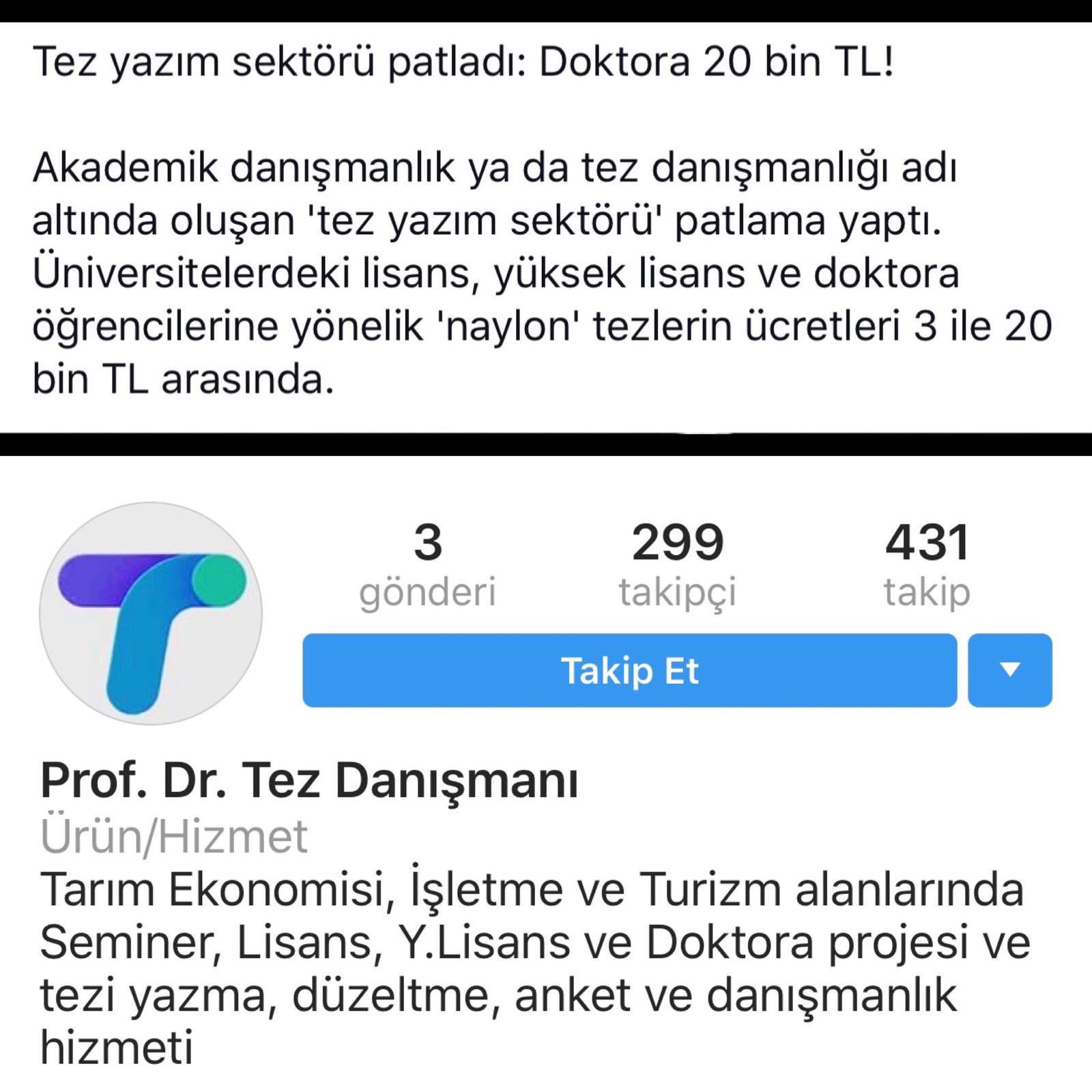 32
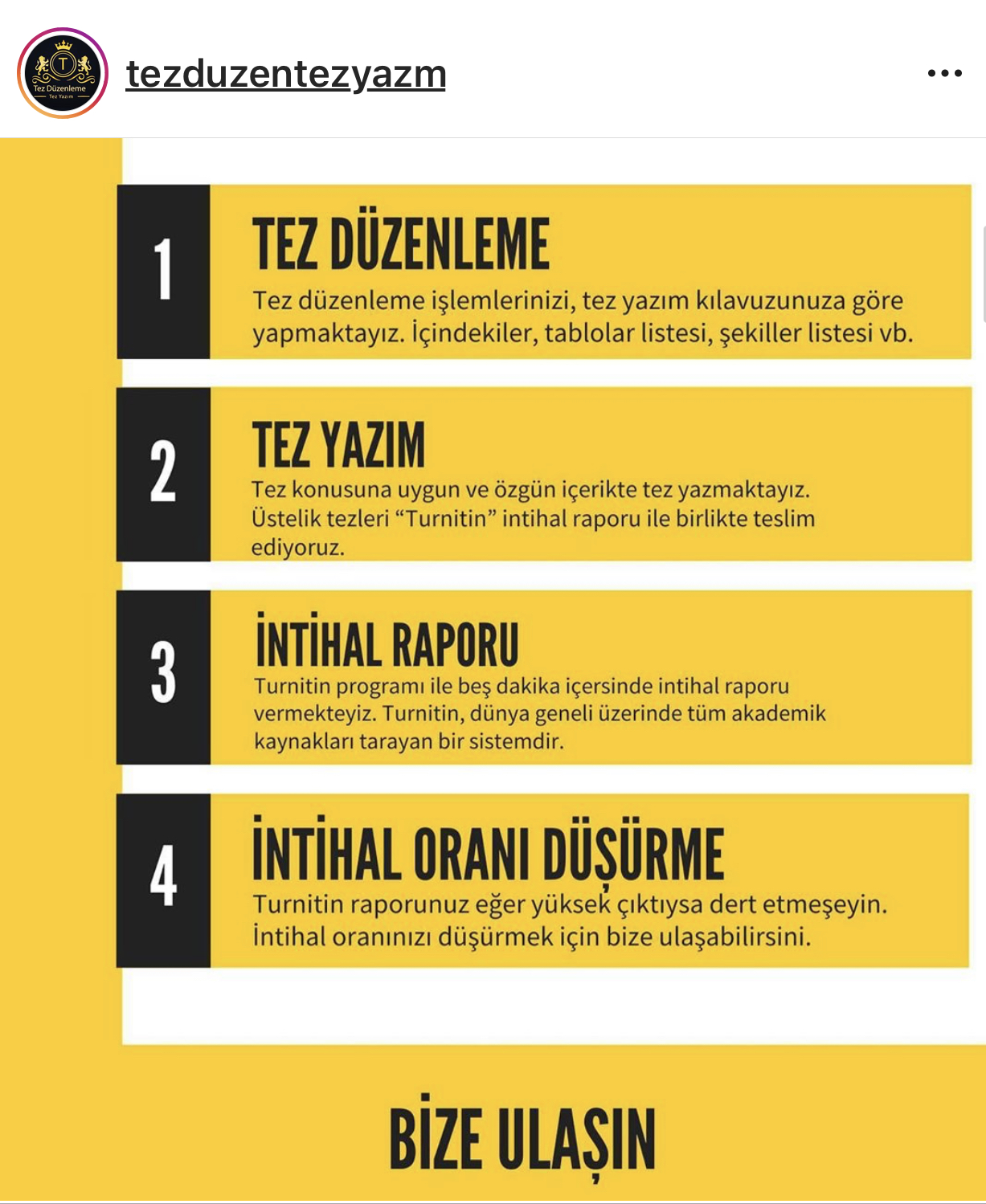 21.06.2020
33
TEZ DÜZENLEME VE BASIMI?TEZ YAZIMI?AYRIMINA DİKKAT EDİLMELİ…
34
Araştırmacıda olması gereken temel nitelikler
35
ETİK DIŞI DAVRANIŞLARI YAPMAMAK İÇİN…
36
NELER YAPILABİLİR?
37
YARARLANILAN KAYNAKLAR
Murat KURT: BİLİM ETİĞİ - BİLİMSEL ve TEKNOLOJİK ARAŞTIRMALARDA Kusurlu Davranışlar: Tanım ve Nedenleri
Metin BEDİR: BİLİMSEL  ARAŞTIRMLARDA ETİK
Emin Kansu: BİLİMSEL ARAŞTIRMA ve YAYINLARDA  ETİK İLKELER
SÜLEYMAN DEMİREL ÜNİVERSİTESİ ETİK KURULU: BİLİMSEL ÇALIŞMALARDA ETİK KURALLAR
Fatih M. Botsalı: MESLEKİ ETİK
38
TEŞEKKÜRLER...
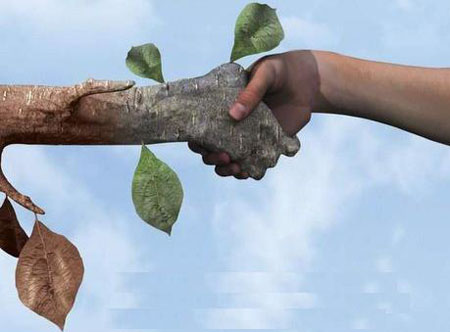 39